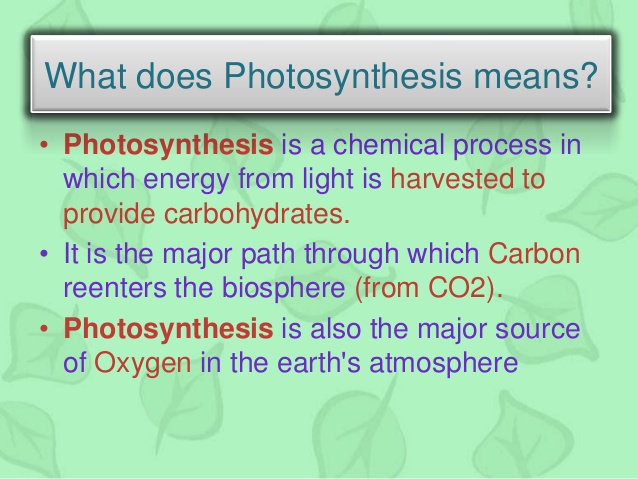 photosynthesis:
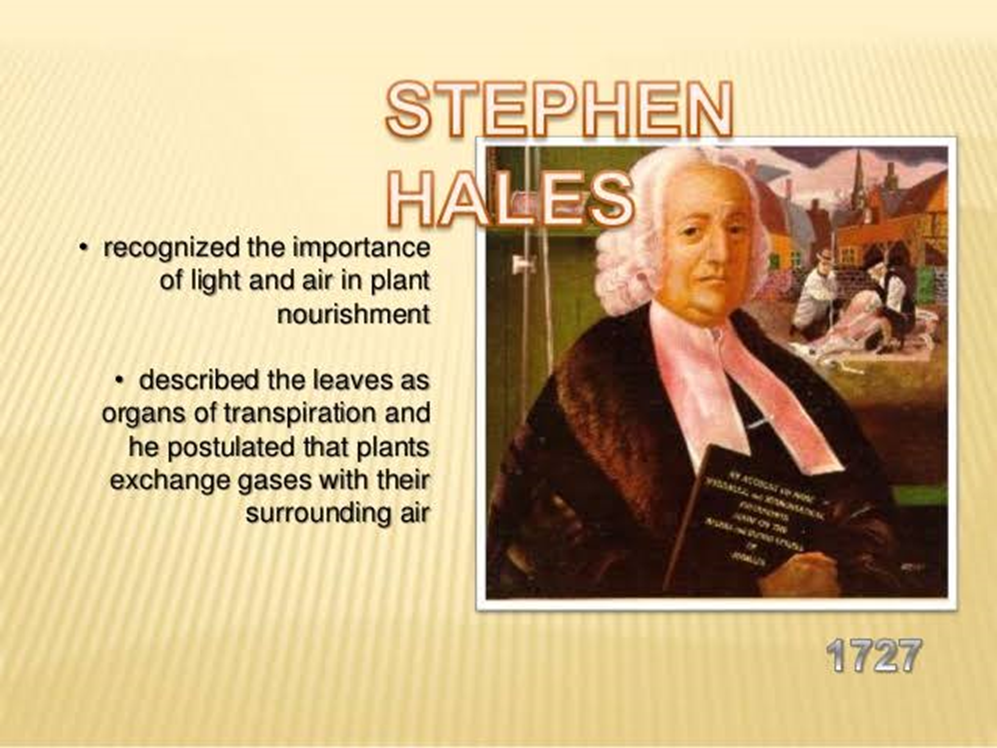 Ingenhousz’s Experiment:
He said that sunlight is necessary for photosynthesis. He performed experiment by using some aquatic plants and observe when aquatic plants kept in water in a day. There was bubbles which were given out .
Later it was concluded that it was oxygen released by the plants.
Components of photosynthesis
Components involved in photosynthesis are:
	Chlorophyll present in the chloroplasts 
	Light 
	Carbon dioxide 
	Water
Chloroplast
Chloroplast is the structure within the cells of plants and green algae that is the site of photosynthesis
All green parts of a plant, including green stems and unripened fruits, have chloroplasts
 The leaves are the major sites of photosynthesis
About half a million of chloroplasts are present per square millimeter of leaf surface
 The color of the leaves is from chlorophyll, the green pigment located within the chloroplast
Chloroplasts are mainly found in the in a tissue in the interior of the leaf called mesophyll
 Microscopic pores called stroma are present in the chloroplasts
Ultrastructure of chloroplast
Mature chloroplast of higher plants have a complex structure
 Each chloroplast is enclosed by two concentric unit membranes
There are two distinct systems within the membrane:
Granular matrix or stroma , composed of ribosomes and cellular proteins 
A lamellar system, which is differentiated into 
	Grana lamellae or thylakoids 
	Intergrana lamellae or fret
THE MATRIX (STROMA)
The outer and inner membranes of the chloroplast enclose a substance known as matrix or stroma
 The lamellar system remain embedded in the matrix
 In addition, granules, lipid droplets, starch grains, vesicles, ribosomes and proteins are also found in the matrix
THE GRANA (LAMELLAR SYSTEM)
The lamellar system contains photosynthetic pigments. 
These areas are stacked on each other to form grana. The size of grana may range from 0.3 to 1.7 microns 
The number of grana per chloroplast vary from 40 to 60.
There are superimposed closed compartments which form a single granum called thylakoids
 The number of thylakoids per granum may vary from a few to 50 or more
The grana are interconnected by a network of tubules called inter grana or stroma lamellae.
Chloroplast as the photosynthetic machinery
The thylakoid membranes houses  chlorophylls and different protein complexes which are specialized for light dependent photosynthesis
 When sunlight strikes the thylakoids, the light energy strikes the chlorophyll pigments, and give up electrons
 The electrons then enters the electron transport chain that ultimately drives the phosphorylation of  ADP to energy rich storage compound ATP
It also results in the production of reducing agent NADPH
ATP and NADPH are used in the light independent reaction (dark reaction) which are carried out in the chloroplast of stroma
Among C4 plants, the initial carbon fixation step and the Calvin cycle are separated
Carbon fixation occurs via PEP carboxylation in chloroplasts located in the mesophyll
 Malate, the four carbon product of that process, is transported to chloroplasts in bundle sheath cells , where the Calvin cycle is carried out
THE QUANTASOME CONCEPT
According to Park and Pon (1963) some isolated particles in the membranes of the thylakoid represent the smallest morphological photosynthetic unit called quantas
185A° long, 155A° wide, 100A° thick and are randomly scattered. 
Saucer and Calvin (1962) have shown that 3 to 6 quantasomes may aggregate to form a large particle.  
Park and Beggins (1964) reported that each quantasome is composed of four subunits
The quantasome contains chlorophyll
Branton an Park (1967)observed following three types of membranes:
	Membranes with quantasome particles
	Membranes with smaller particles 
	Membranes with rough texture and with few or no particles 
According to this view, both the quantasomes and the smaller particles lie within the membrane of thylakoid
Howell and Moundrianakis (1967) gave the concept of quantasomes as photosynthetic units
CHLOROPHYLL
Chlorophyll is a green pigment found in the chloroplasts of algae and plants
Derived from the Greek words “khloros” (pale green) and “phyllon” (leaf)
Chlorophyll is essential in photosynthesis, allowing plants to absorb energy from light.
In the electromagnetic spectrum, chlorophyll absorbs light most strongly in the blue portion  
It reflects the green and near green portions of the spectrum producing the green color of chlorophyll containing tissues. 
Two types of chlorophyll exists in the photosystems of green plants; chlorophyll a and b
CHEMICAL STRUCTURE OF CHLOROPHYLL
The basic structure is a ring made of four pyrroles, a tetrapyrrole, which is also named porphyrin
Mg++ is present in the center of ring as the central atom
 Mg++ is covalently bound with two N-atoms and coordinately bound to the other two atoms of the tetrapyrrole ring
A cyclopentanone (C5H8O) is attached to ring c
At ring d a propionic acid (CH3CH2CO2H) group forms an ester with the alcohol phytol (C20H40O)
Phytol consists of a long branched hydrocarbon chain with one C-C double bond
 It is derived from an isoprenoid, formed from four isoprene units
This long hydrophobic hydrocarbon tail renders the chlorophyll highly soluble in lipids
 Chlorophyll always occurs bound to proteins
In ring b, chlorophyll contains a formyl residue instead of the methyl residue in chl-a
 This small difference has a large influence on light absorption.
LIGHT
Nature of light 
A number of theories have been proposed regarding the nature of light. Some of them are:
Corpuscular theory:
Proposed by Sir Issac Newton (1666)
 According to this theory:
The light is made up of several streams of minute particles or corpuscles of different colors
The corpuscles always travel in a straight line
This theory was discarded because it cannot explain the laws of reflection and refraction
WAVE THEORY
Proposed by Christian Huygens (1678)
 According to his theory:
 Light particles always move in the form of waves and not in a straight line
 This theory was also discarded because it could not explain well about reflection and refraction
ELECTROMAGNETIC WAVE THEORY
Proposed by James Clark Maxwell (1860)
According to this theory:
The waves of all types of radiations including light are electromagnetic in nature
These electromagnetic radiations are never continuous and are emitted by matter as discontinuous units called photons which bear energy called quantum.
QUANTUM THEORY
Proposed by Max Plank (1900)
 According to this theory:
The radiant energy including light is made up of discrete energy particles called quanta
The size of a quantum of energy is directly proportional to the frequency of radiation and the intensity of light depends upon the number of photons
The energy of quantum can be calculated by the following Planck’s equation:
           Ephoton = hv      where E= energy 
                                                  h = Plank’s constant = 1.5x 10 -37 Kcal sec/quantum 
                                                  v = frequency of radiation
         ⸪ v = c/ƛ              where c= velocity of light 
                                                 ƛ = wavelength of light in cm
MECHANISM OF ABSORPTION OF LIGHT
Excited or activated state
When a visible light photon with wavelength between 380nm and 780 nm strikes a chlorophyll molecule it releases an electron from chlorophyll to an outer molecular orbital
 This state of molecular orbital is called excited or activated state

Singlet state (S0)
The normal state of an atom or a molecule in which the electrons are present in even number and paired condition
The excited electron molecules show at least four states
	First singlet state (S1)
	Second singlet state (S2) 
	First triplet state (T1)
	Second triplet state (T2)
When red light strikes the chlorophyll molecule, an electron is photoexcited form its ground state and it reaches the first singlet state
It is unstable and have a half life of only 10-9 seconds
Thus, two molecular orbitals each having one electron are produced 
When blue light strikes the chlorophyll molecule, its electron is released into an outer molecular orbital
The electron is raised more high than S1 condition
This is the second singlet state
this state is also unstable having a half life of 10-9 seconds
The return of the chlorophyll molecule
The S1 and S2 both states being unstable are converted into ground state through process like heat, phosphorescence, fluorescence or chemical energy
Fluorescence 
The first singlet state is converted to the ground state by the release of radiation energy in the red region
It is called fluorescence
Phosphorescence
The S1 state when releases only small amount of energy, it is converted into the triplet states (T1 and T2)
 Both are interconvertible
 T1 is converted to T2 by the absorption of red light by the pigment in T1 state
 T1 state is converted to ground state by the release of very small amount of energy
 This delaying effect of light emission is called phosphorescence
Electromagnetic spectrum
Components of Electromagnetic Spectrum
The electromagnetic spectrum consists of radiations of different wavelengths including cosmic rays, gamma rays, X-rays, the visible spectrum, infrared rays and radio waves. 
The waves of each of these types have a characteristic range of wavelengths
 The visible spectrum represents only a small region in the electromagnetic spectrum
It ranges from 3800-7600 A°
Of the total visible spectrum, only a small part is used in photosynthesis
Absorption spectrum
An absorption spectrum displays the amount of light energy taken up or absorbed by a molecule or substance as a function of the wavelength of the light
If chlorophyll is extracted and light of different wavelengths is passed through it, the absorption at each wavelength can be measured  by a spectrophotometer
Spectrophotometer
The instrument used to measure the relative ability of different photosynthetic pigments to absorb the different wavelengths of light
ACTION SPECTRUM
An action spectrum is the graph of rate of the biological effectiveness of light plotted against the wavelength of light
In case of photosynthesis, it is utilized in carbon dioxide fixation, oxygen production and NADP+ reduction etc therefore it is called the action spectrum of photosynthesis
 The study of action spectra shows that during photosynthesis the light is maximum absorbed in red and blue regions of visible spectrum
Green, yellow and orange regions  show only slight absorption of visible light